Guideline Update:Statins for Primary Prevention of CVD for PWH
Brian R. Wood, MDAssociate Editor, National HIV CurriculumAssociate Professor of MedicineDivision of Allergy and Infectious Diseases
University of Washington
Last Updated: March 14, 2024
No conflicts of interest or relationships to disclose.
HHS Antiretroviral Therapy Guidelines: February 27, 2024 Statin Therapy for People with HIV
Source: HHS Guidelines for Use of Antiretroviral Agents in Adults and Adolescents with HIV. February 27, 2024.
HHS Antiretroviral Therapy Guidelines: February 27, 2024 Statin Therapy for People with HIV
Source: HHS Guidelines for Use of Antiretroviral Agents in Adults and Adolescents with HIV. February 27, 2024.
HHS Antiretroviral Therapy Guidelines: February 27, 2024 Statin Therapy for People with HIV
Source: HHS Guidelines for Use of Antiretroviral Agents in Adults and Adolescents with HIV. February 27, 2024.
HHS Antiretroviral Therapy Guidelines: February 27, 2024 Statin Therapy for People with HIV
Source: HHS Guidelines for Use of Antiretroviral Agents in Adults and Adolescents with HIV. February 27, 2024.
HHS Antiretroviral Therapy Guidelines: February 27, 2024 Statin Therapy for People with HIV
Source: HHS Guidelines for Use of Antiretroviral Agents in Adults and Adolescents with HIV. February 27, 2024.
HHS Antiretroviral Therapy Guidelines: February 27, 2024 Statin Therapy for People with HIV
Source: HHS Guidelines for Use of Antiretroviral Agents in Adults and Adolescents with HIV. February 27, 2024.
HHS Antiretroviral Therapy Guidelines: February 27, 2024 Statin Therapy for People with HIV
Cardiovascular risk estimator tools:
ACC ASCVD Risk Estimator Plus: https://tools.acc.org/ascvd-risk-estimator-plus/#!/calculate/estimate/ 
AHA PREVENT™: https://professional.heart.org/en/guidelines-and-statements/prevent-calculator
Summary
Consider statins for primary CVD prevention! Conversation about statins and CVD risk should be routine
Strong recommendation for at least moderate intensity statin for PWH age 40 to 75 with 10-year risk estimates 5 to 20%
Age 40 to 75 and risk <5%: higher NNT, so consider HIV history and consider non-HIV-related factors, lifetime risk, personal preference
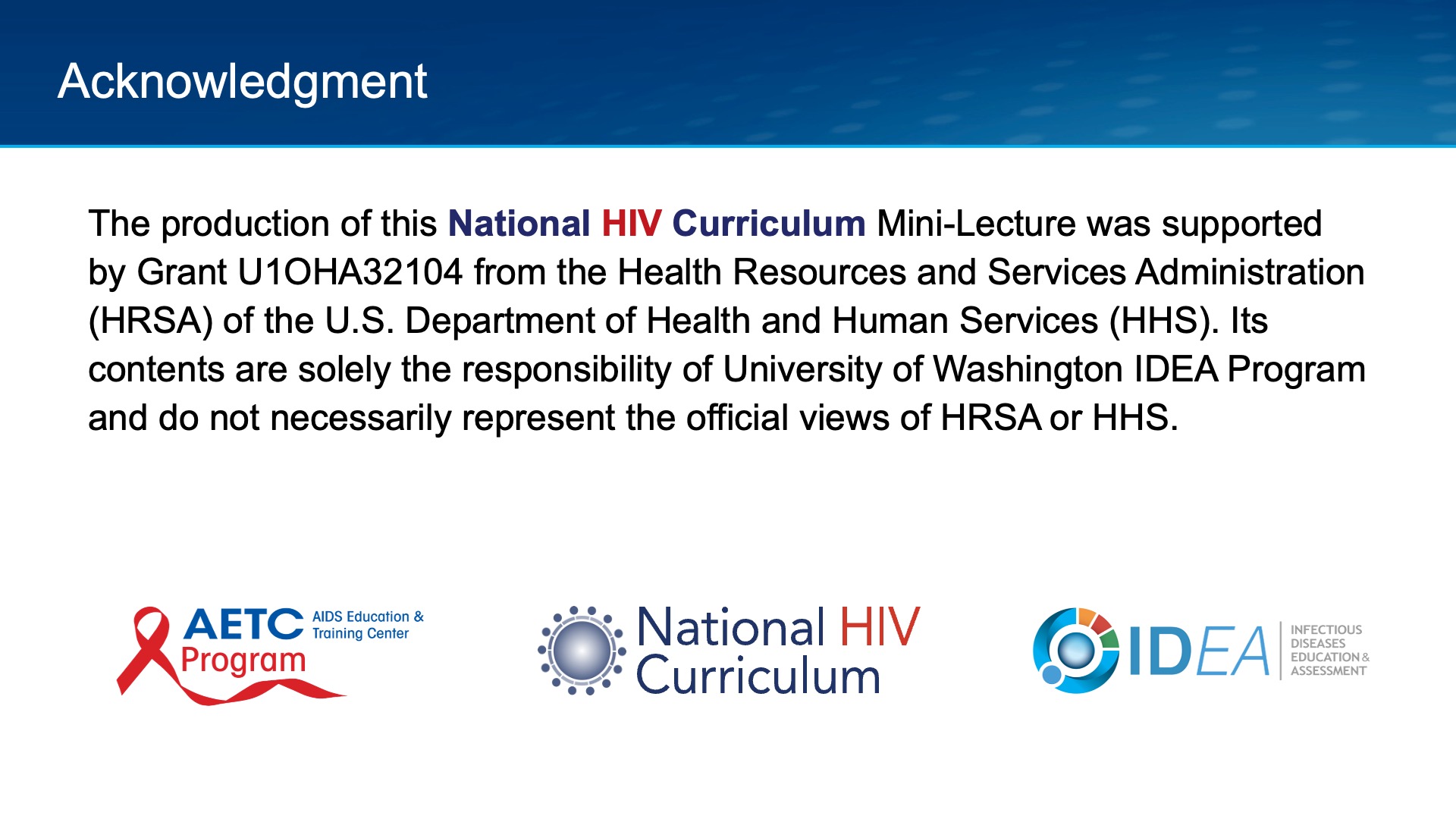